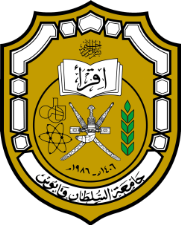 SQU
College of Education
Instructional & Learning Technologies Department
TECH4211
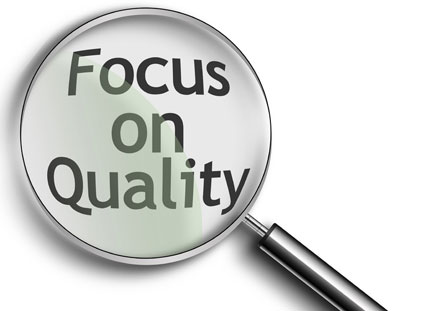 How can Quality be Assessed?
Dr. Abdelrahman Mohamed
Spring2014
How can Quality be Assessed?
Quality assurance is the responsibility of every one in the educational institution.
Assuring quality should be a continuous and ongoing process. 
Assuring quality should not considered as a one time activity for accreditation alone.
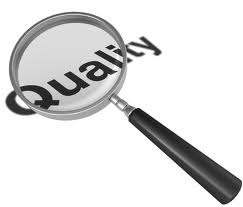 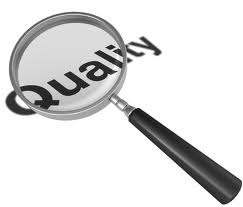 How can Quality be Assessed?
Quality assurance is done in the following way:
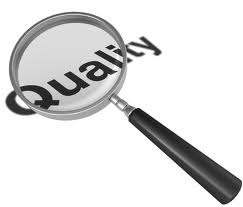 How can Quality be Assessed?
The major ways used to assure quality in education are:
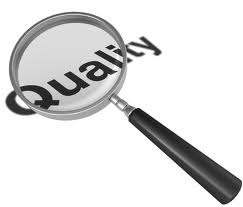 How can Quality be Assessed?
Self-evaluation/ self-study

Self-evaluation is like looking at ourselves in a mirror. 
This is how we know our strengths and limitations are. 
Self- evaluation would be an indicator for continuous improvement and a first step for ensuring quality.
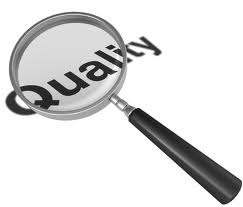 How can Quality be Assessed?
Best Practice Benchmarking 
best practices: methods that reliably lead to better results
benchmarking: systematic process of evaluating organization using best practices as their goals.

 Best Practice Benchmarking is a continuous systematic process for evaluating the services and work processes of organization that are recognized as representing the best practices for the purpose of organizational improvements.
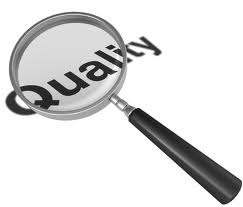 How can Quality be Assessed?
Benchmarking as a process has four main activities:
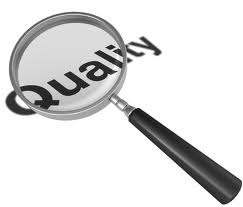 How can Quality be Assessed?
External Quality Monitoring (EQM) 
It is a process of continuous  improvement, mark of excellence , and recognition of all the efforts of the academics by their peers.
It offers an impartial and objective mechanism for assessing the educational institution by a peer team not directly related to the institution.
Visit by a peer teem is a common activity in EQM, which critically analyses the self study report.
The peer team checks institutional reports, record, and policies.
It also meets and discusses with the top management, principals, HoDs, teachers, students and support staff to make its opinion on quality. 
External quality monitoring/assessment is preferred all over the world .
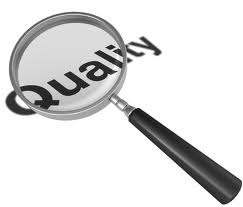 How can Quality be Assessed?
Market-driven Approach
Rankings of educational institutions have become a huge business.
Ranking help students to choose the educational institution for their choice.
The market driven approach to quality assessment  through rankings done by media organizations such as: 
Times Higher Education Supplement 
	http://www.timeshighereducation.co.uk/world-university-rankings/2013-14/world-ranking
US News 
Webometrics Ranking of World Universities“
				http://www.webometrics.info/en
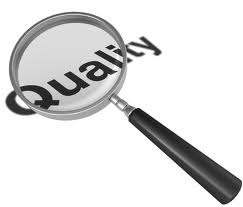 How can Quality be Assessed?
Market-driven Approach

The process of ranking is quite often criticized:
Most of these rankings depend on the “voices of the alumni” and thus are perception based.
The criteria are never transparent 
Lack of consensus in their criteria.
Reflective exercise
How do you visualize to assure quality in your institution, and why?
Discuss the importance of self-evaluation.

(group work for class discussion)